Platinum in key DEVELOPED market currencies
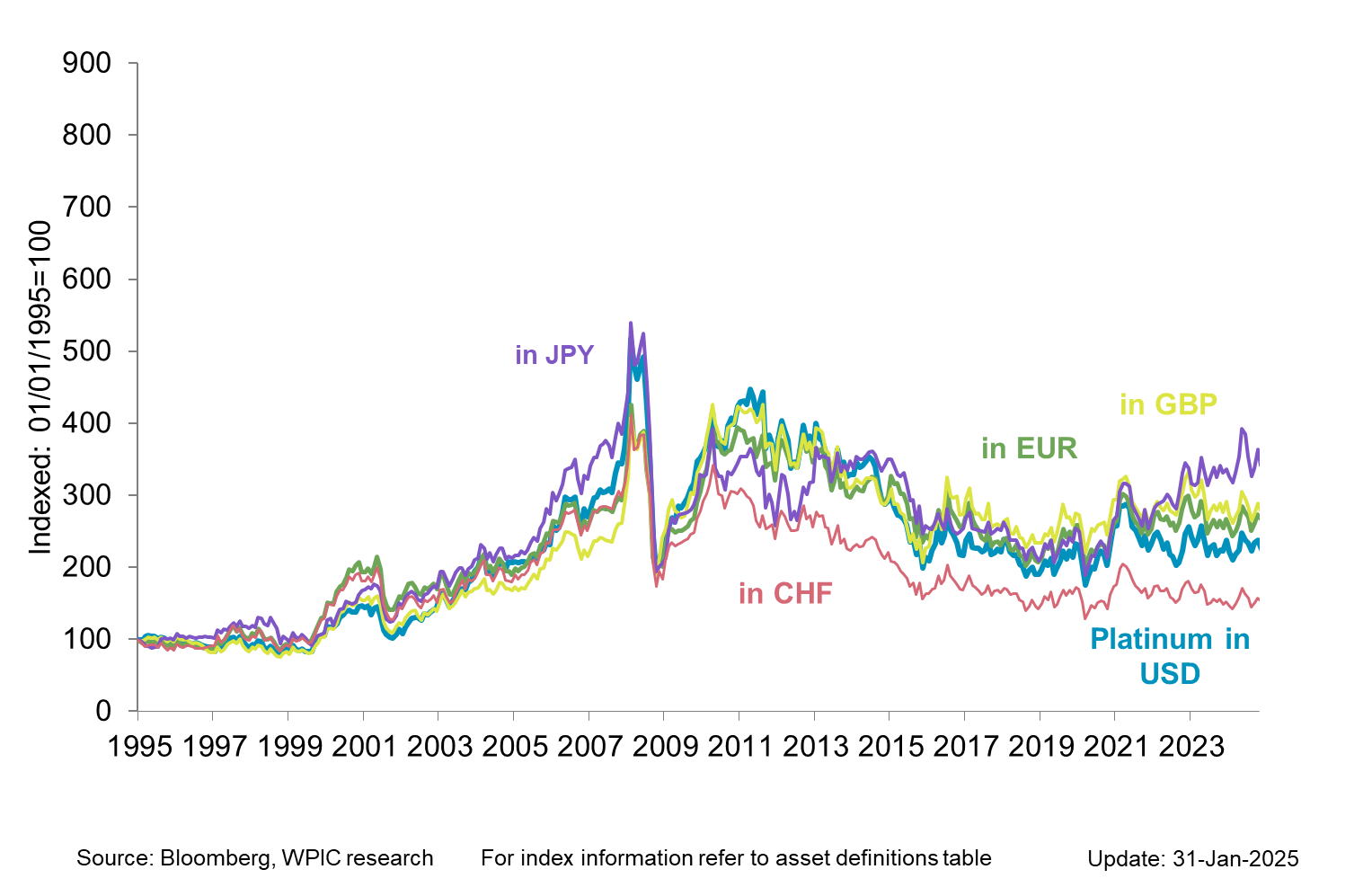 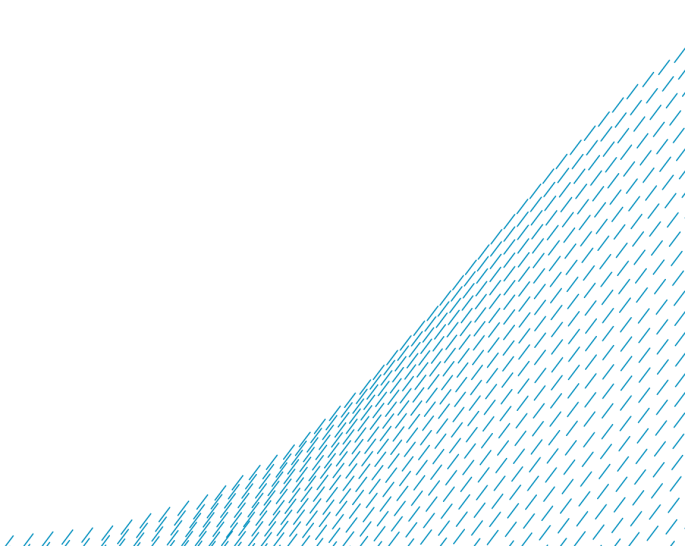 Investment Research Charts